PROJECT OVERVIEW
What is the Purpose for the Project?
Provide new equitable access to growing and established job centers for residents with limited transportation options
Invest in historically underserved or marginalized neighborhoods 
Expand and strengthen the region’s transportation network for future economic growth
Project History
15% Design. Alignment modified due to COVID, growth in midtown, Downtown West and South City and equity focus. Resulted in 10 stations with three design options.
Alignment modified to accommodate existing development and future NGA West Campus. Proposed alignment extended from Grand Blvd. and Natural Bridge Ave. on north, south along Jefferson Ave. to Chippewa Ave.
City voters approved ½ cent sales tax for north-south light rail extension.
Northside-Southside alignment created. Travels along Jefferson Ave. through downtown from Goodfellow/I-70 on the north to I-55/ Bayless Ave. on the south.
2008
2018
2017
2023
2024 Update
East-West Gateway Council of Governments, St. Louis’ metropolitan planning organization, adopts modified Northside-Southside Alignment as locally preferred alternative (LPA) on February 20
Citizens for Modern Transit endorse LPA with resolution March 7
Northside-Southside alignment renamed St. Louis MetroLink Green Line
Project moves to Environmental Review and 30% Design
PROJECT ALTERNATIVES
What is Being Studied
No Build Alternative 
Keep existing transportation system as is except for already planned and committed transportation improvements.

Build Alternative 
Approved as Locally Preferred Alternative
5.6 miles
10 station stops with three design options (reduces construction costs and property impacts)
New transfer station connecting to existing Red & Blue MetroLink lines
Build Alternative Features Modern In-Street Technology
Minimizes impacts to adjacent properties
Operates in dedicated lane, separated by curb to enhance safety and travel times
Enhances pedestrian experience with street level station boarding
MetroLinkGreenLine.com
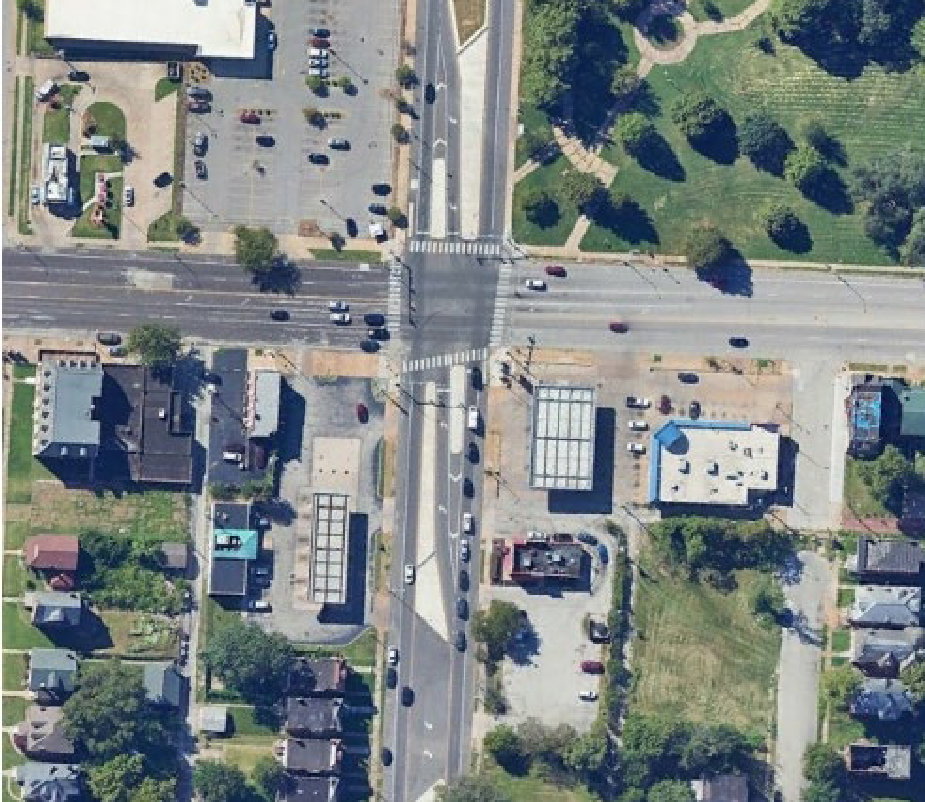 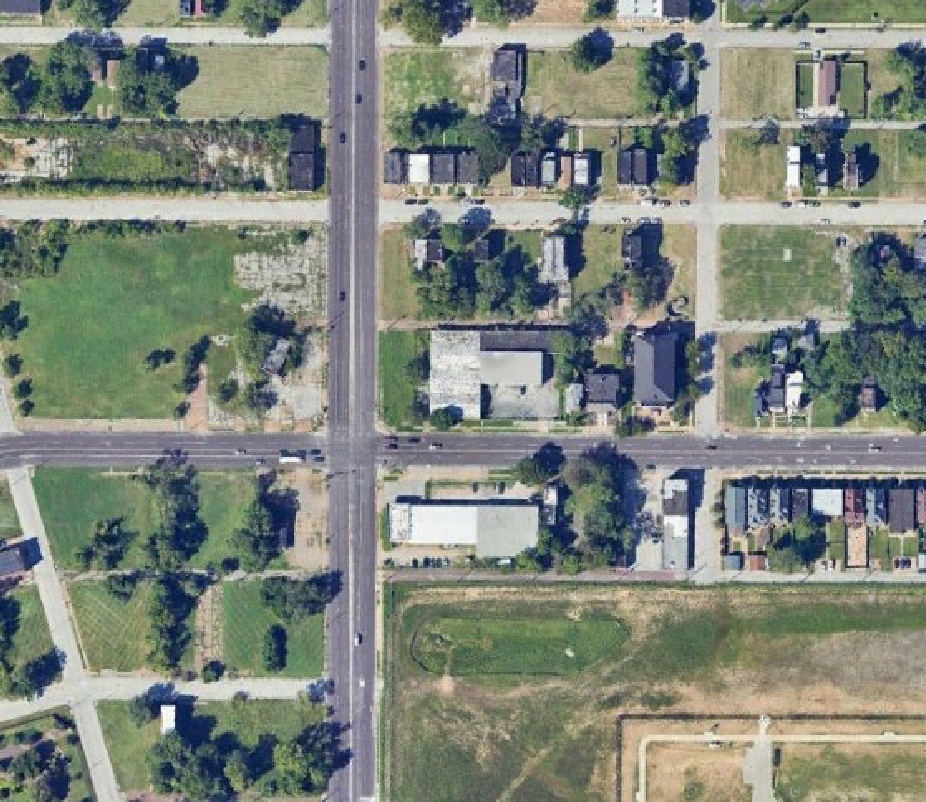 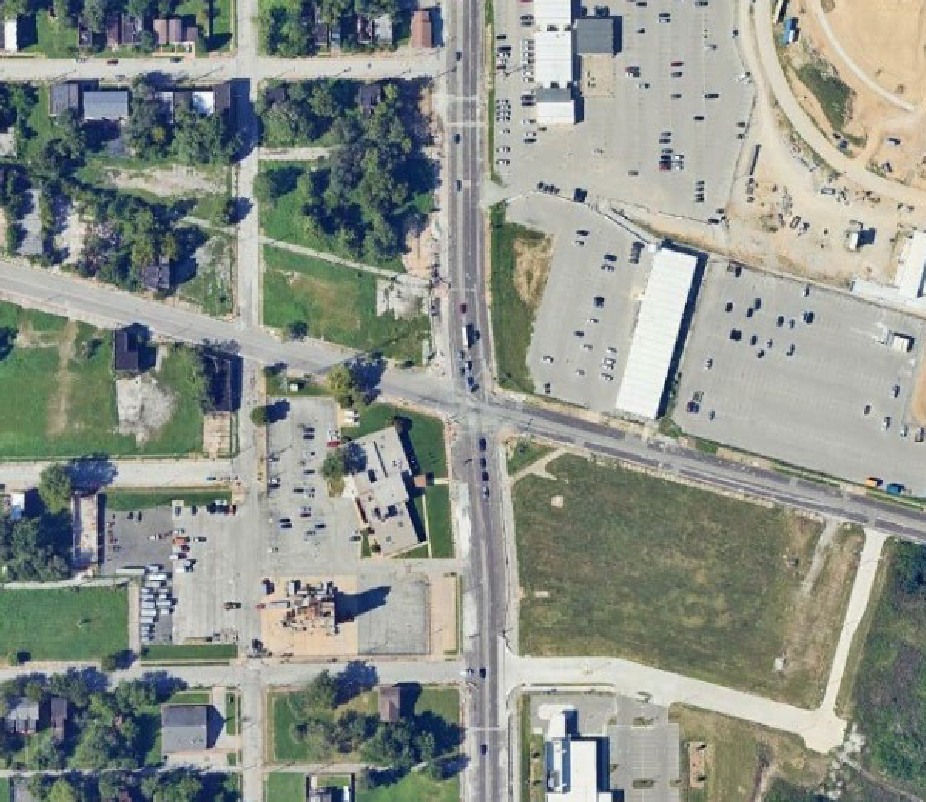 


NATURAL BRIDGE AVE
NATURAL BRIDGE AVE
NATURAL BRIDGE AVE
N
Not to Scale
N
Not to Scale
N
Not to Scale
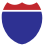 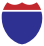 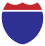 70
70
70
Grand Blvd./ Fairground Park
Grand Blvd./ Fairground Park
Grand Blvd./ Fairground Park
Palm St./ 
Salisbury St.
Palm St./ 
Salisbury St.
Palm St./ 
Salisbury St.
St. Louis Ave.
St. Louis Ave.
St. Louis Ave.
NGA
NGA
NGA
Cass Ave.

Dr. Martin Luther King Dr.
Cass Ave.

Dr. Martin Luther King Dr.
Cass Ave.

Dr. Martin Luther King Dr.
CityPark home of
St. Louis City SC
CityPark home of
St. Louis City SC
CityPark home of
St. Louis City SC
FOREST PARK AVE
FOREST PARK AVE
FOREST PARK AVE
FOREST PARK
FOREST PARK
FOREST PARK
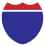 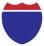 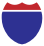 Market St.
Market St.
Market St.
64
64
64
MetroLink to IL
MetroLink to IL
MetroLink to IL
Transfer Station
Transfer Station
Transfer Station
Scott Ave./Ewing Yard
Scott Ave./Ewing Yard
Scott Ave./Ewing Yard
Scott Ave./ Ewing Yard
Park Ave.

Russell Blvd.
Scott Ave./ Ewing Yard
Park Ave.

Russell Blvd.
Scott Ave./ Ewing Yard
Park Ave.

Russell Blvd.
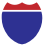 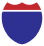 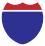 44
44
44
Gravois Ave./ Sidney St. 
Arsenal St. 

Cherokee St.
Gravois Ave./ Sidney St. 
Arsenal St. 

Cherokee St.
Gravois Ave./ Sidney St. 
Arsenal St. 

Cherokee St.
KINGSHIGHWAY BLVD
KINGSHIGHWAY BLVD
KINGSHIGHWAY BLVD
JEFFERSON AVE
JEFFERSON AVE
JEFFERSON AVE
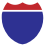 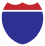 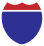 55
55
55
Chippewa St.
Chippewa St.
Chippewa St.
LEGEND 
MetroLink Green Line Station Future Design Options 
St. Louis MetroLink Green Line Alignment Future Extension Alternatives
Existing MetroLink
LEGEND 
MetroLink Green Line Station Future Design Options 
St. Louis MetroLink Green Line Alignment Future Extension Alternatives
Existing MetroLink
LEGEND 
MetroLink Green Line Station Future Design Options 
St. Louis MetroLink Green Line Alignment Future Extension Alternatives
Existing MetroLink
GRAVOIS AVE
GRAVOIS AVE
GRAVOIS AVE
MISSOURI
ILLINOIS
MISSOURI
ILLINOIS
MISSOURI
ILLINOIS
Provides direct access to Fairground Park.
Station will make a direct connection to the Brickline Greenway along Grand Blvd.
Creates transportation node at the northern end of the NGA Campus
Station will make a direct connection to the Brickline Greenway
Provides an efficient gateway connection to the Next NGA West Campus.
Significant amounts of developable acreage directly adjacent to Cass Ave. Station.
Escanea el código QR
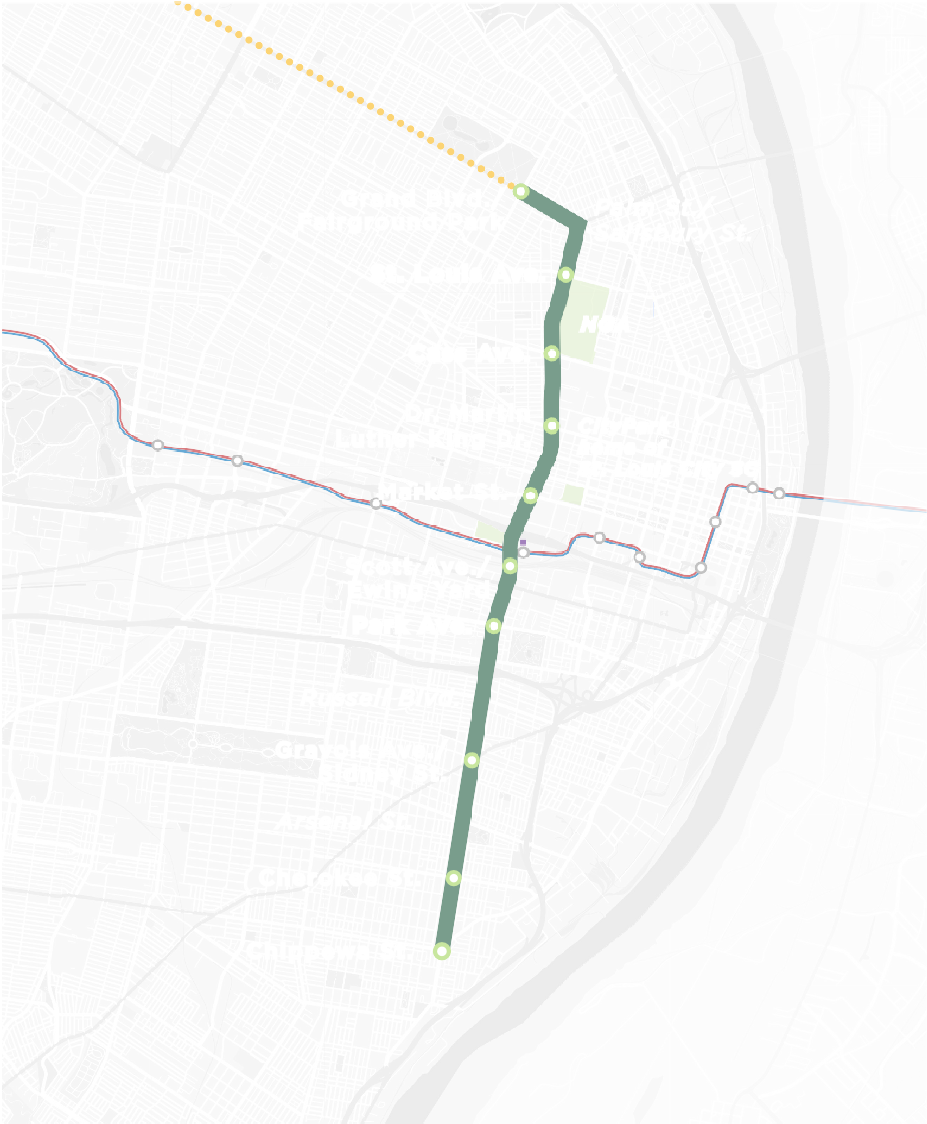 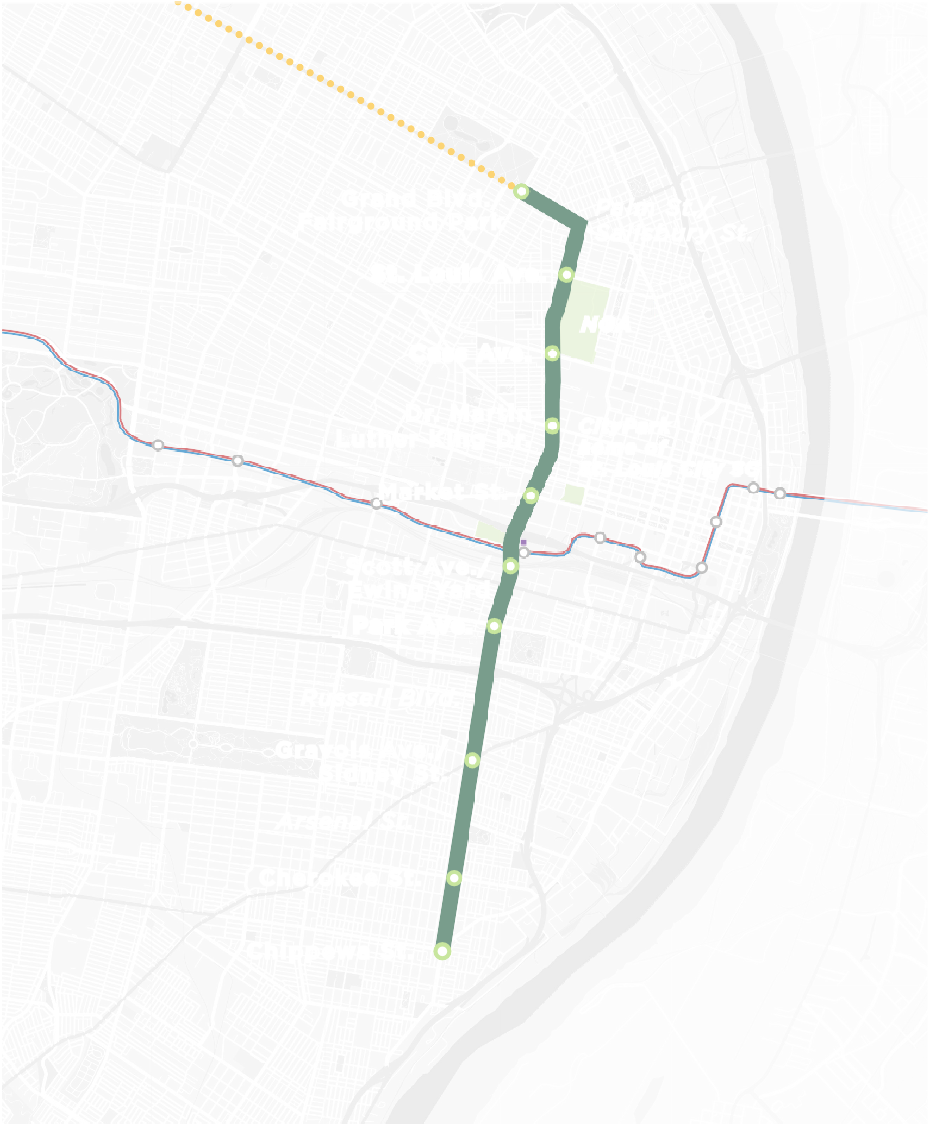 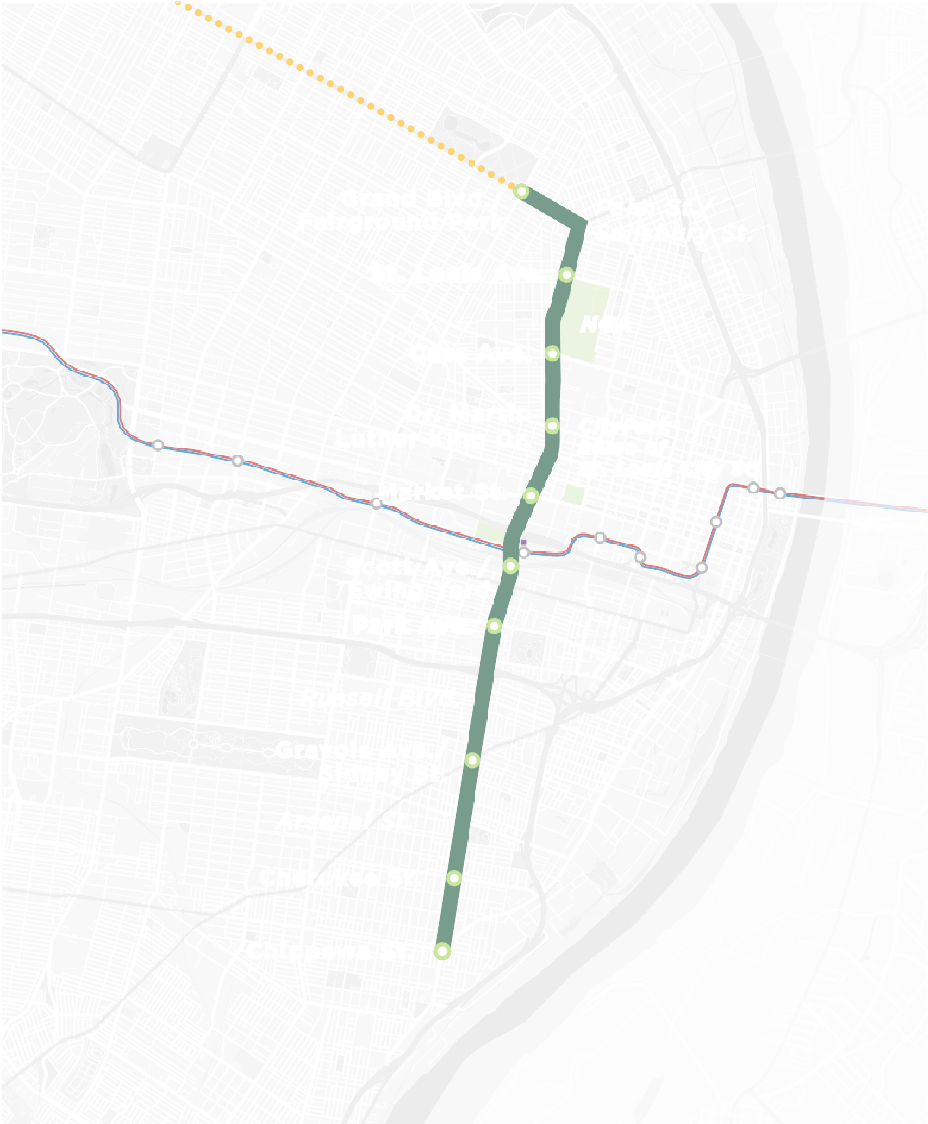 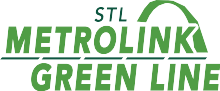 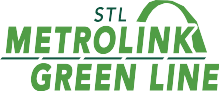 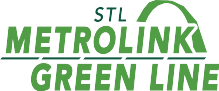 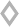 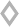 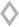 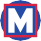 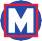 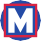 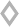 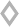 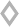 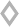 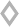 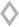 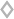 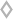 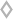 MLK Dr. Station – Consolidated Station
Washington Ave. and Carr St. Stations consolidated into one single station at Dr. Martin Luther King Dr.:
Minimizes impacts on schools, social service agencies, businesses, plus requires less right-of-way
Remains close to over 90% of population and jobs within 1/2-mile of two consolidated stations
Allows for more efficient use of resources and infrastructure
MetroLinkGreenLine.com
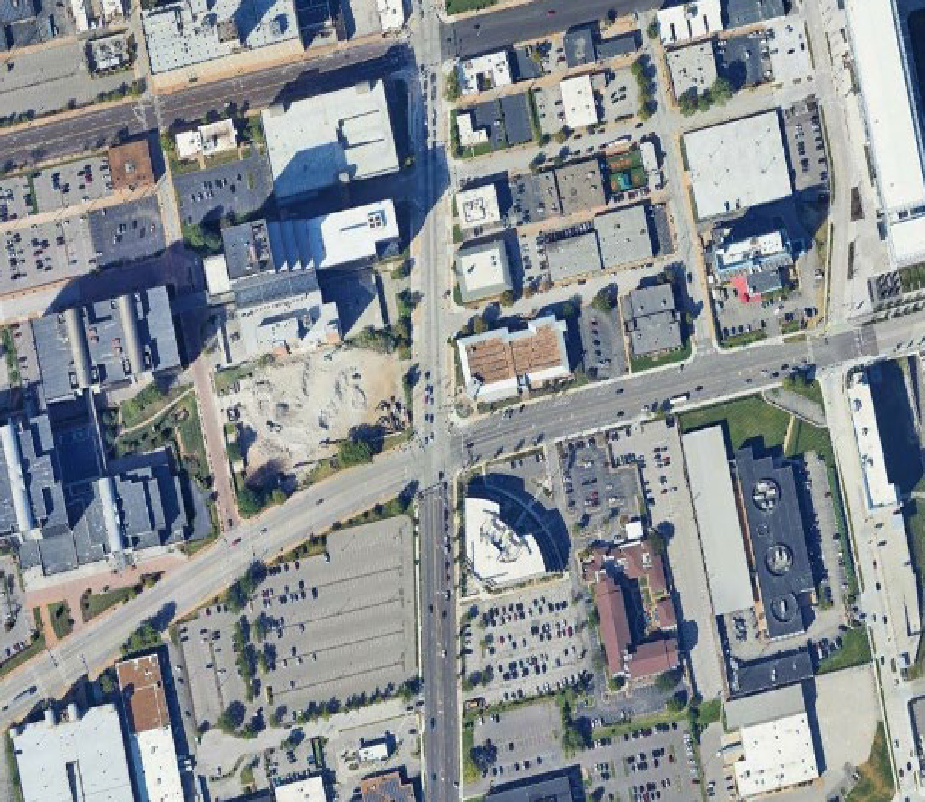 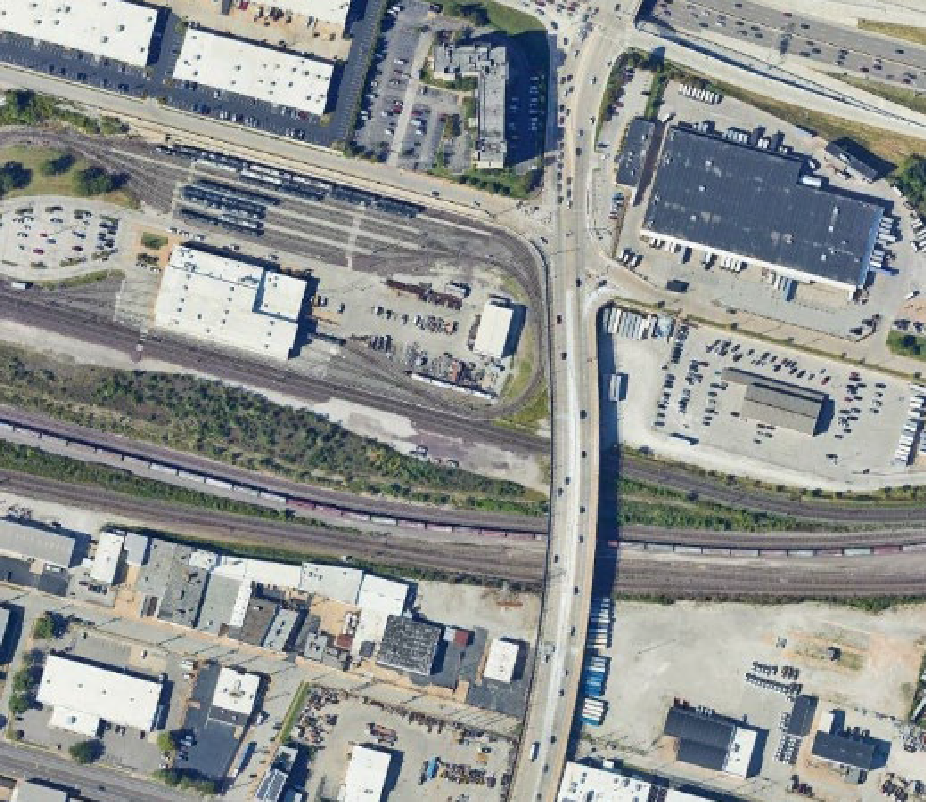 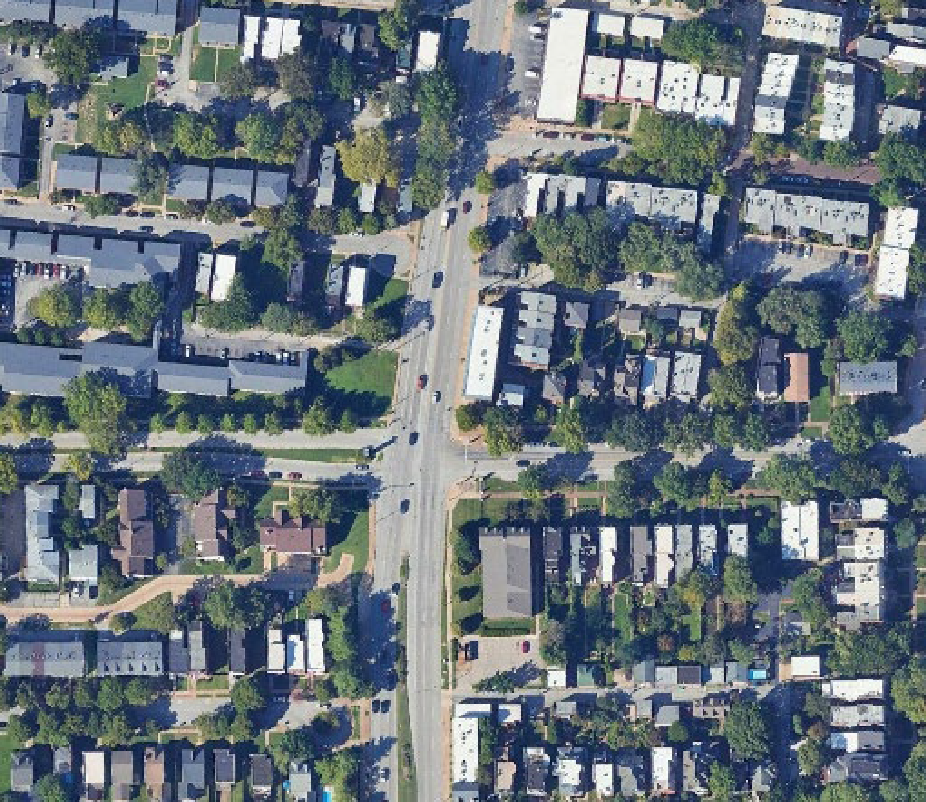 


NATURAL BRIDGE AVE
NATURAL BRIDGE AVE
NATURAL BRIDGE AVE
N
Not to Scale
N
Not to Scale
N
Not to Scale
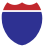 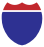 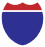 70
70
70
Grand Blvd./ Fairground Park
Grand Blvd./ Fairground Park
Grand Blvd./ Fairground Park
Palm St./ 
Salisbury St.
Palm St./ 
Salisbury St.
Palm St./ 
Salisbury St.
St. Louis Ave.
St. Louis Ave.
St. Louis Ave.
NGA
NGA
NGA
Cass Ave.

Dr. Martin Luther King Dr.
Cass Ave.

Dr. Martin Luther King Dr.
Cass Ave.

Dr. Martin Luther King Dr.
CityPark home of
St. Louis City SC
CityPark home of
St. Louis City SC
CityPark home of
St. Louis City SC
FOREST PARK AVE
FOREST PARK AVE
FOREST PARK AVE
FOREST PARK
FOREST PARK
FOREST PARK
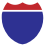 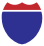 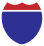 Market St.
Market St.
Market St.
64
64
64
MetroLink to IL
MetroLink to IL
MetroLink to IL
Transfer Station
Transfer Station
Transfer Station
Scott Ave./Ewing Yard
Scott Ave./Ewing Yard
Scott Ave./Ewing Yard
Scott Ave./ Ewing Yard
Park Ave.

Russell Blvd.
Scott Ave./ Ewing Yard
Park Ave.

Russell Blvd.
Scott Ave./ Ewing Yard
Park Ave.

Russell Blvd.
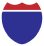 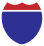 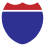 44
44
44
Gravois Ave./ Sidney St. 
Arsenal St. 

Cherokee St.
Gravois Ave./ Sidney St. 
Arsenal St. 

Cherokee St.
Gravois Ave./ Sidney St. 
Arsenal St. 

Cherokee St.
KINGSHIGHWAY BLVD
KINGSHIGHWAY BLVD
KINGSHIGHWAY BLVD
JEFFERSON AVE
JEFFERSON AVE
JEFFERSON AVE
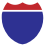 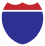 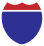 55
55
55
Chippewa St.
Chippewa St.
Chippewa St.
LEGEND 
MetroLink Green Line Station Future Design Options 
St. Louis MetroLink Green Line Alignment Future Extension Alternatives
Existing MetroLink
LEGEND 
MetroLink Green Line Station Future Design Options 
St. Louis MetroLink Green Line Alignment Future Extension Alternatives
Existing MetroLink
LEGEND 
MetroLink Green Line Station Future Design Options 
St. Louis MetroLink Green Line Alignment Future Extension Alternatives
Existing MetroLink
GRAVOIS AVE
GRAVOIS AVE
GRAVOIS AVE
MISSOURI
ILLINOIS
MISSOURI
ILLINOIS
MISSOURI
ILLINOIS
Serves the extensive development that has occurred
Establishes a Light Rail Transit node in the heart of the Downtown West Neighborhood.
Connects the Green Line with the existing MetroLink system.
Station will provide access to the enlarged Vehicle Maintenance Facility.
Provides direct connection to Lafayette Park and the Lafayette Park Business District along Park Ave.
Provides a transit hub to dense residential neighborhoods.
Escanea el código QR
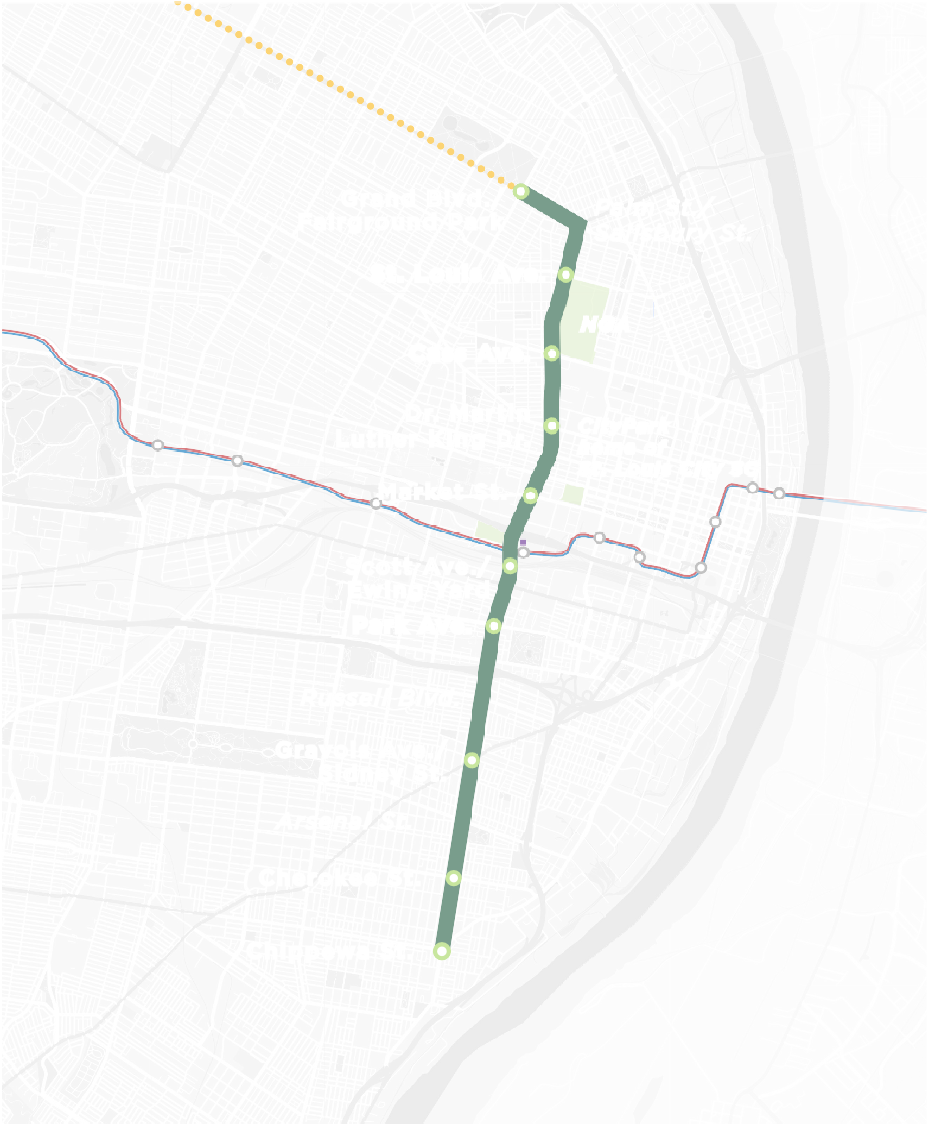 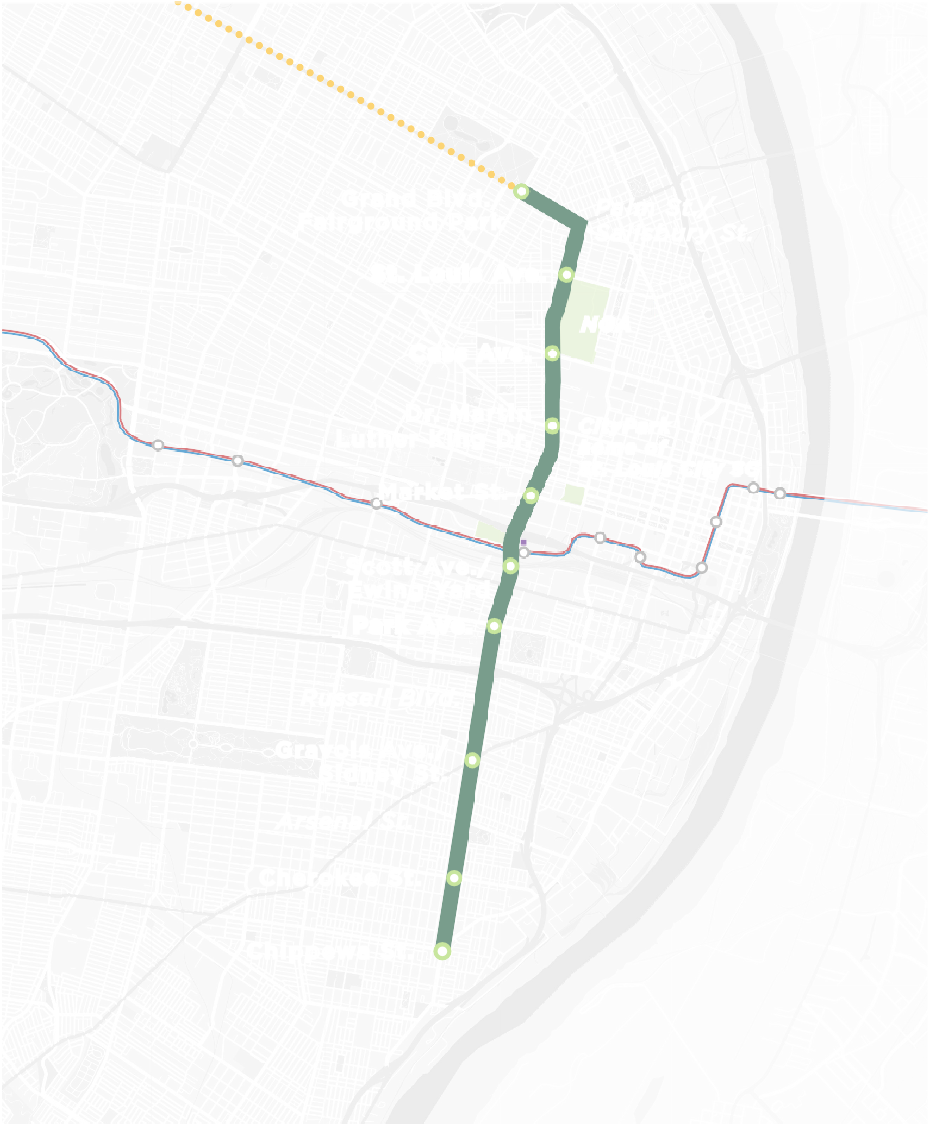 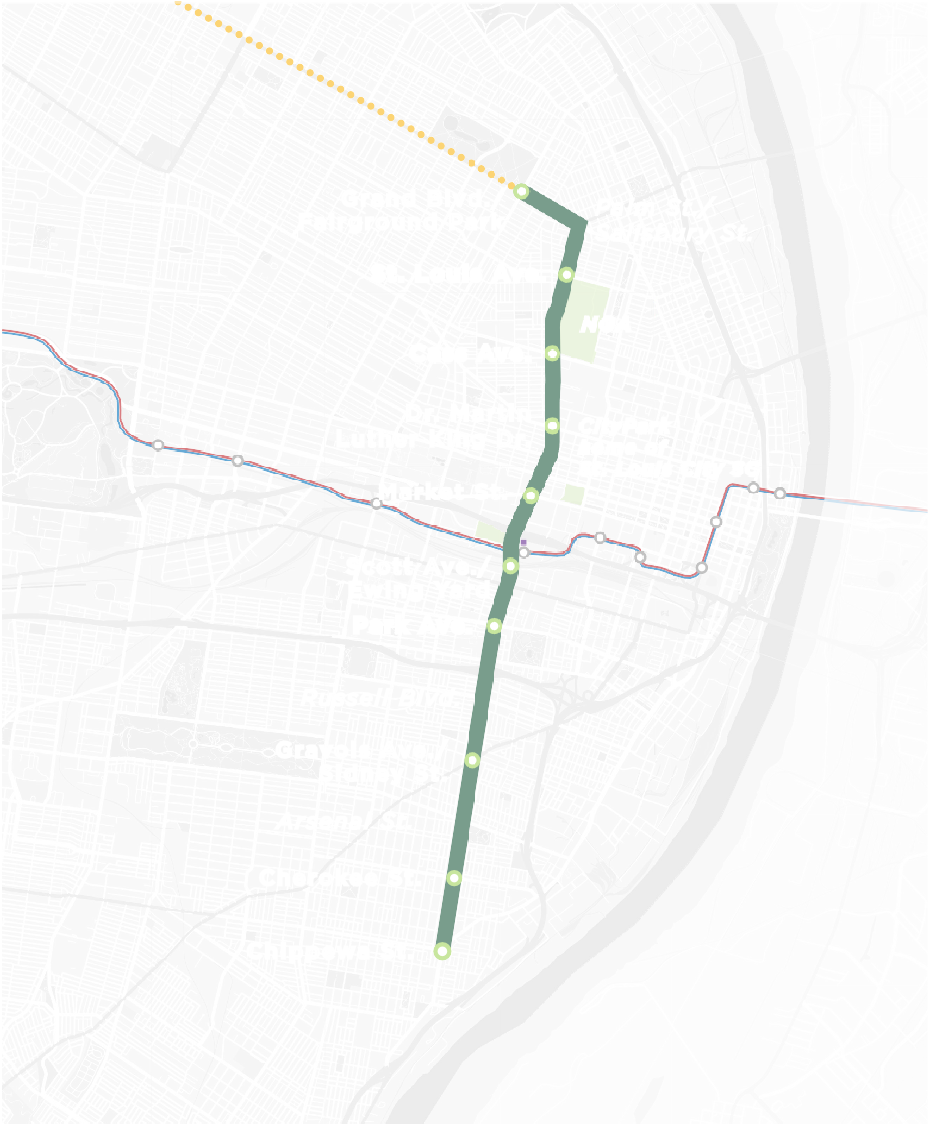 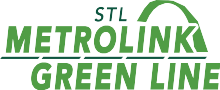 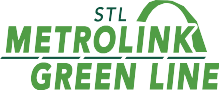 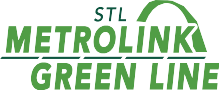 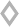 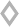 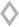 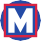 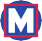 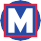 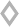 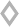 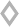 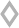 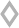 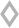 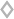 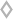 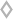 MetroLinkGreenLine.com
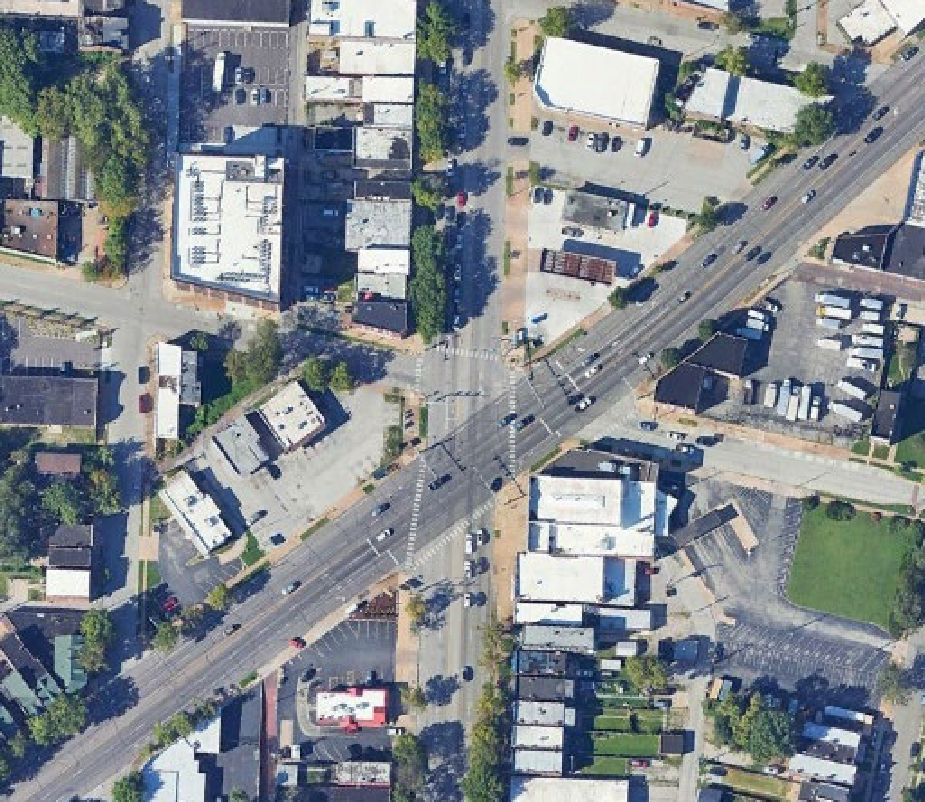 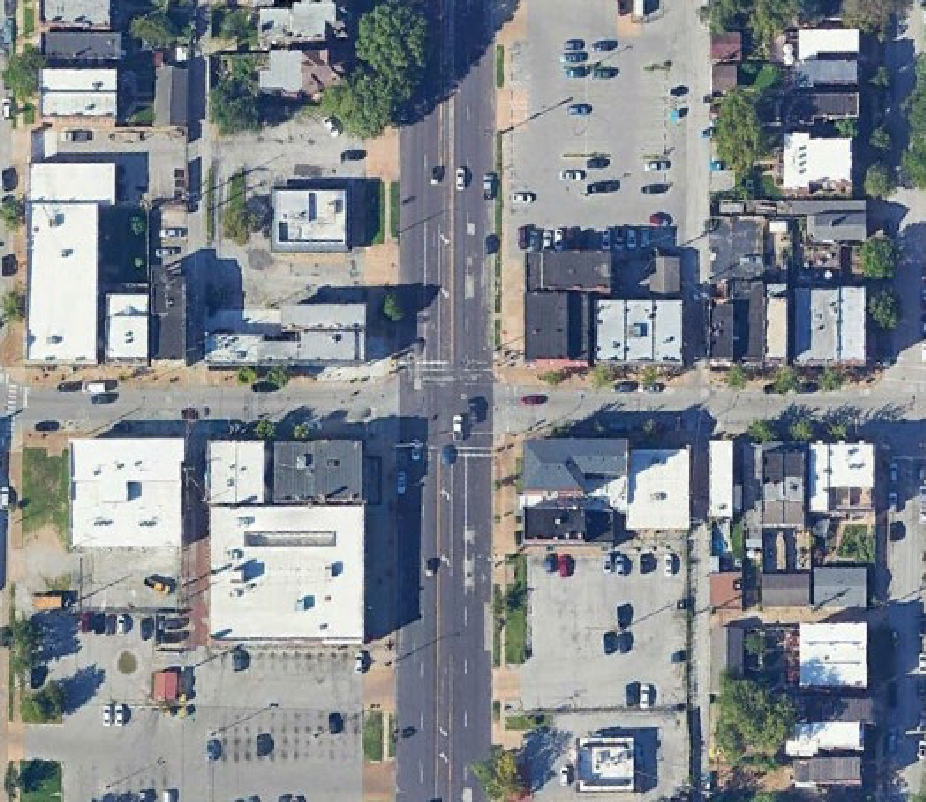 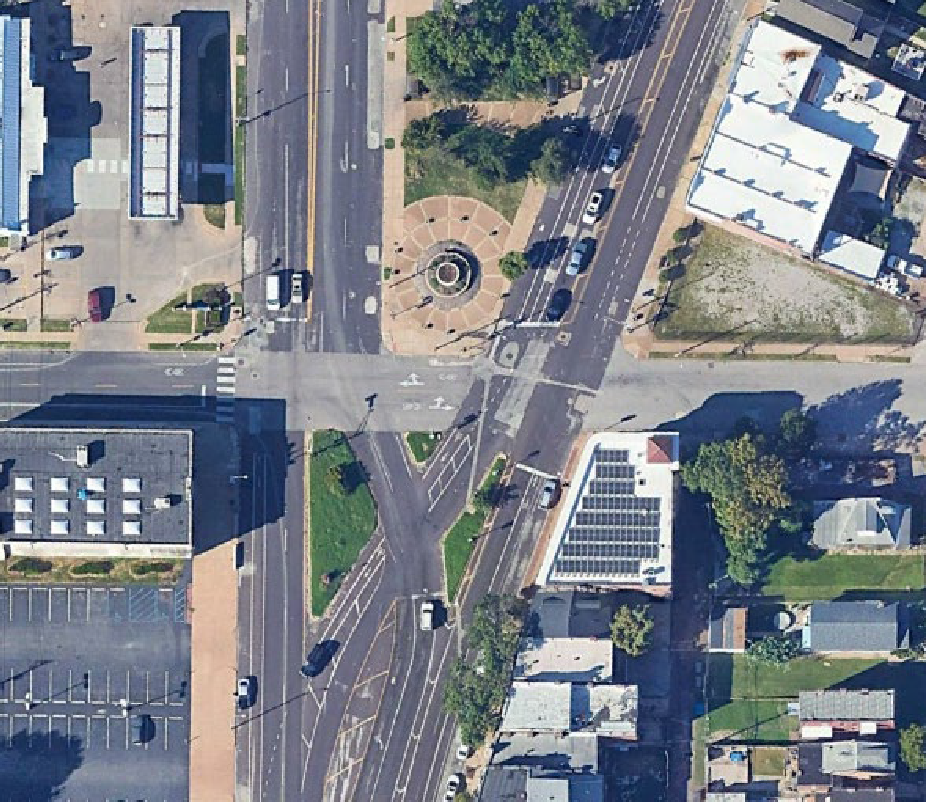 


NATURAL BRIDGE AVE
NATURAL BRIDGE AVE
NATURAL BRIDGE AVE
N
Not to Scale
N
Not to Scale
N
Not to Scale
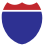 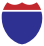 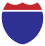 70
70
70
Grand Blvd./ Fairground Park
Grand Blvd./ Fairground Park
Grand Blvd./ Fairground Park
Palm St./ 
Salisbury St.
Palm St./ 
Salisbury St.
Palm St./ 
Salisbury St.
St. Louis Ave.
St. Louis Ave.
St. Louis Ave.
NGA
NGA
NGA
Cass Ave.

Dr. Martin Luther King Dr.
Cass Ave.

Dr. Martin Luther King Dr.
Cass Ave.

Dr. Martin Luther King Dr.
CityPark home of
St. Louis City SC
CityPark home of
St. Louis City SC
CityPark home of
St. Louis City SC
FOREST PARK AVE
FOREST PARK AVE
FOREST PARK AVE
FOREST PARK
FOREST PARK
FOREST PARK
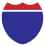 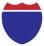 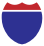 Market St.
Market St.
Market St.
64
64
64
MetroLink to IL
MetroLink to IL
MetroLink to IL
Transfer Station
Transfer Station
Transfer Station
Scott Ave./Ewing Yard
Scott Ave./Ewing Yard
Scott Ave./Ewing Yard
Scott Ave./ Ewing Yard
Park Ave.

Russell Blvd.
Scott Ave./ Ewing Yard
Park Ave.

Russell Blvd.
Scott Ave./ Ewing Yard
Park Ave.

Russell Blvd.
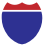 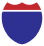 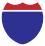 44
44
44
Gravois Ave./ Sidney St. 
Arsenal St. 

Cherokee St.
Gravois Ave./ Sidney St. 
Arsenal St. 

Cherokee St.
Gravois Ave./ Sidney St. 
Arsenal St. 

Cherokee St.
KINGSHIGHWAY BLVD
KINGSHIGHWAY BLVD
KINGSHIGHWAY BLVD
JEFFERSON AVE
JEFFERSON AVE
JEFFERSON AVE
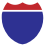 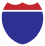 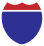 55
55
55
Chippewa St.
Chippewa St.
Chippewa St.
LEGEND 
MetroLink Green Line Station Future Design Options 
St. Louis MetroLink Green Line Alignment Future Extension Alternatives
Existing MetroLink
LEGEND 
MetroLink Green Line Station Future Design Options 
St. Louis MetroLink Green Line Alignment Future Extension Alternatives
Existing MetroLink
LEGEND 
MetroLink Green Line Station Future Design Options 
St. Louis MetroLink Green Line Alignment Future Extension Alternatives
Existing MetroLink
GRAVOIS AVE
GRAVOIS AVE
GRAVOIS AVE
MISSOURI
ILLINOIS
MISSOURI
ILLINOIS
MISSOURI
ILLINOIS
Creates transportation hub along Gravois Ave., a major commercial arterial.
Establishes a Light Rail Transit connection to the Cherokee St. business district.
Provides a transit hub to dense residential neighborhoods.
Southern-most stop along the Green Line/Southern extension of Jefferson Ave.
Provides a transit hub to dense residential neighborhoods.
Escanea el código QR
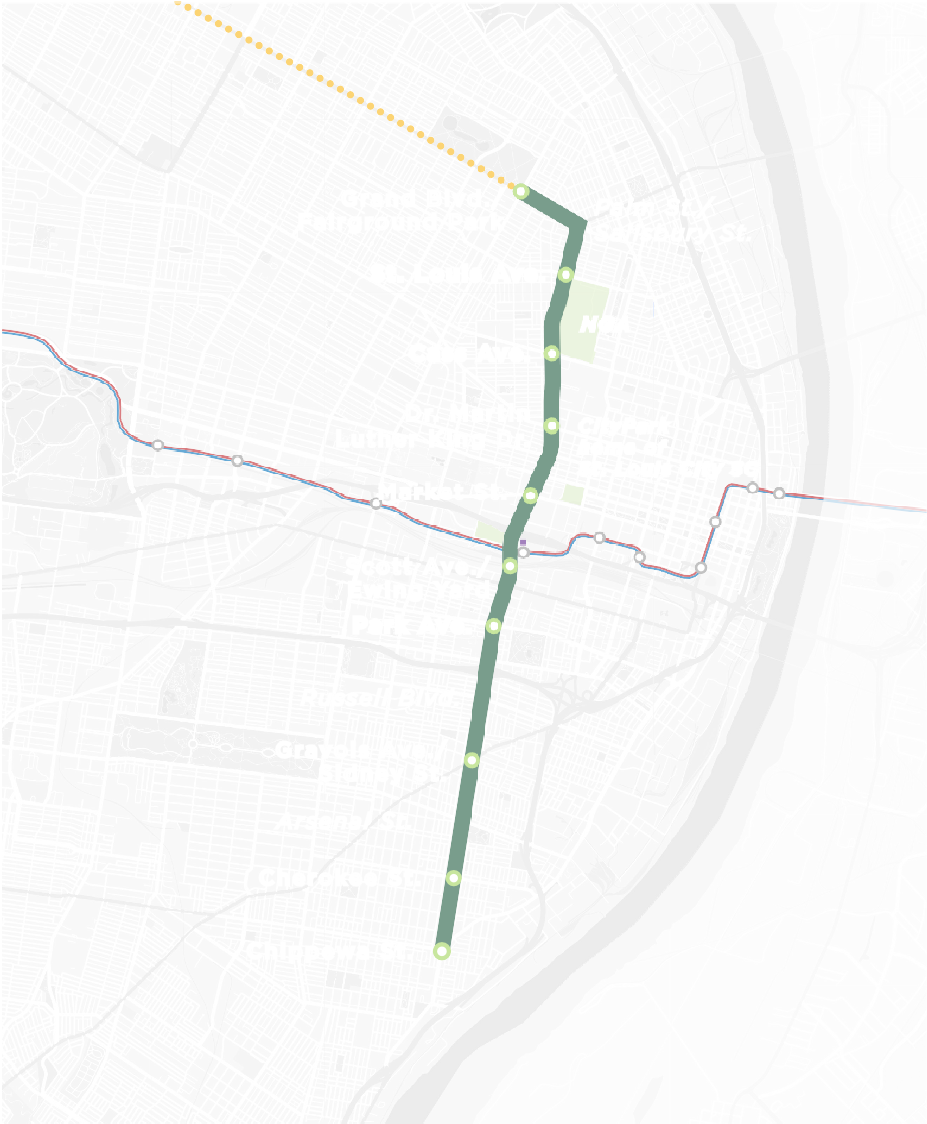 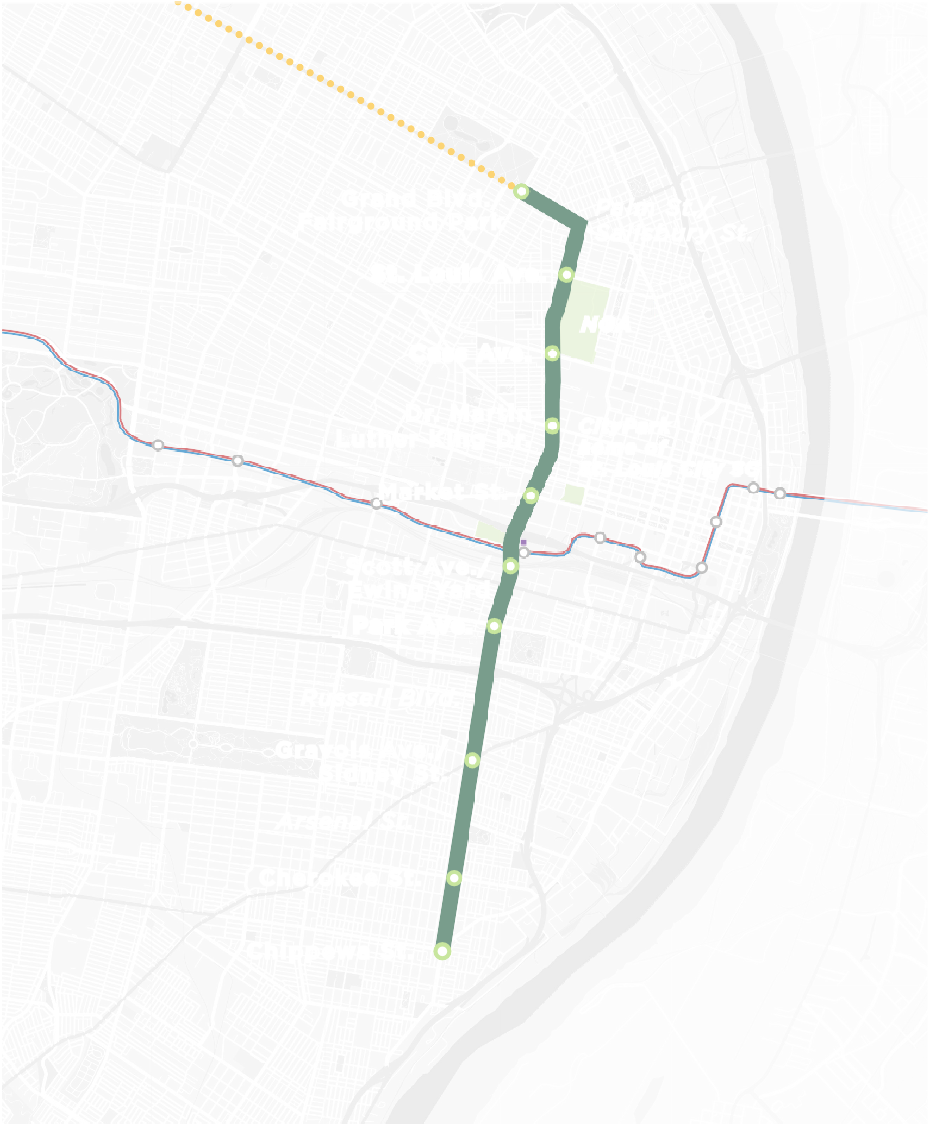 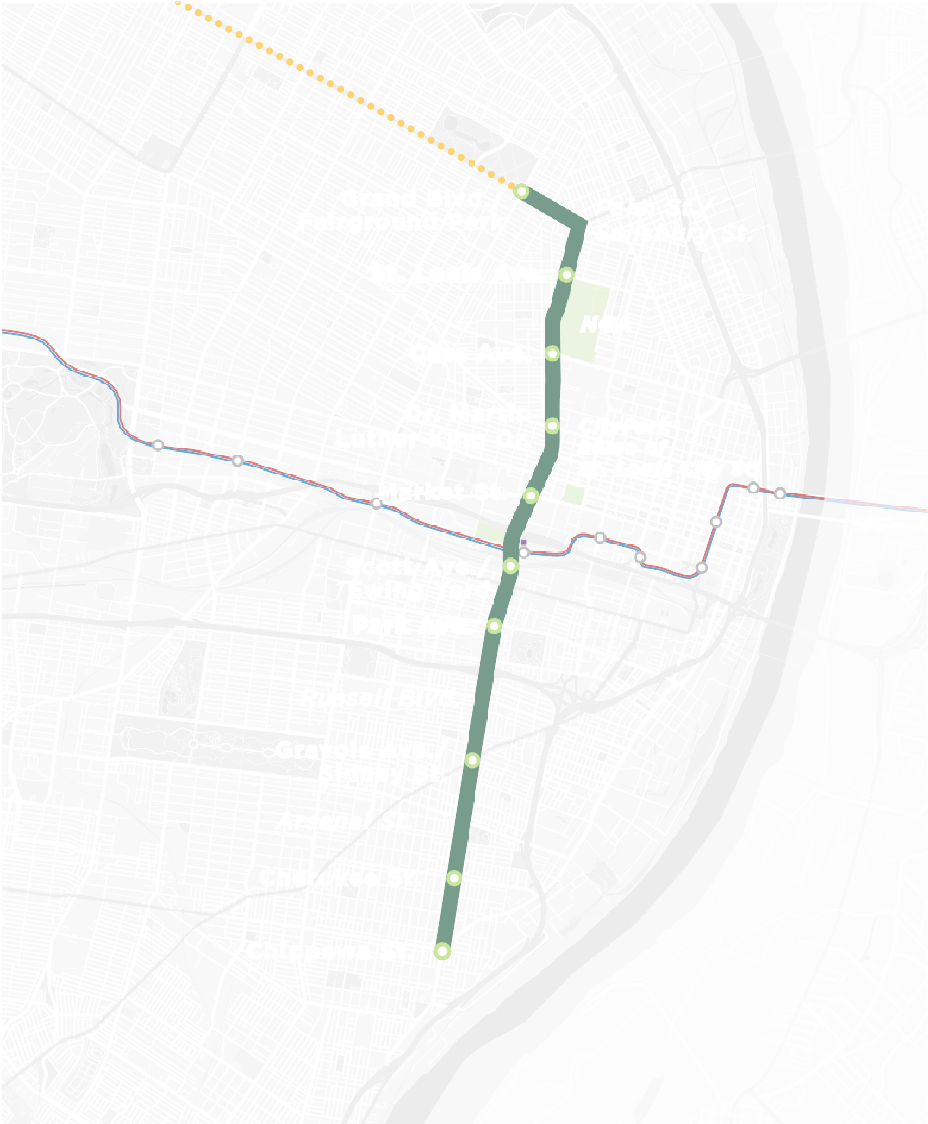 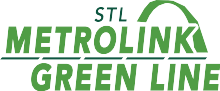 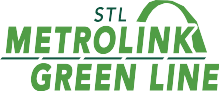 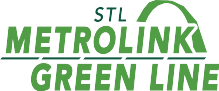 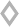 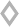 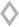 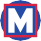 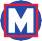 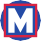 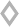 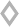 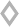 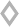 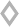 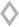 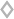 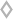 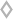 MetroLinkGreenLine.com
Design Options
Palm St./Salisbury St., Russell Blvd., and Arsenal St.:
Avoids potential building, business, and property impacts
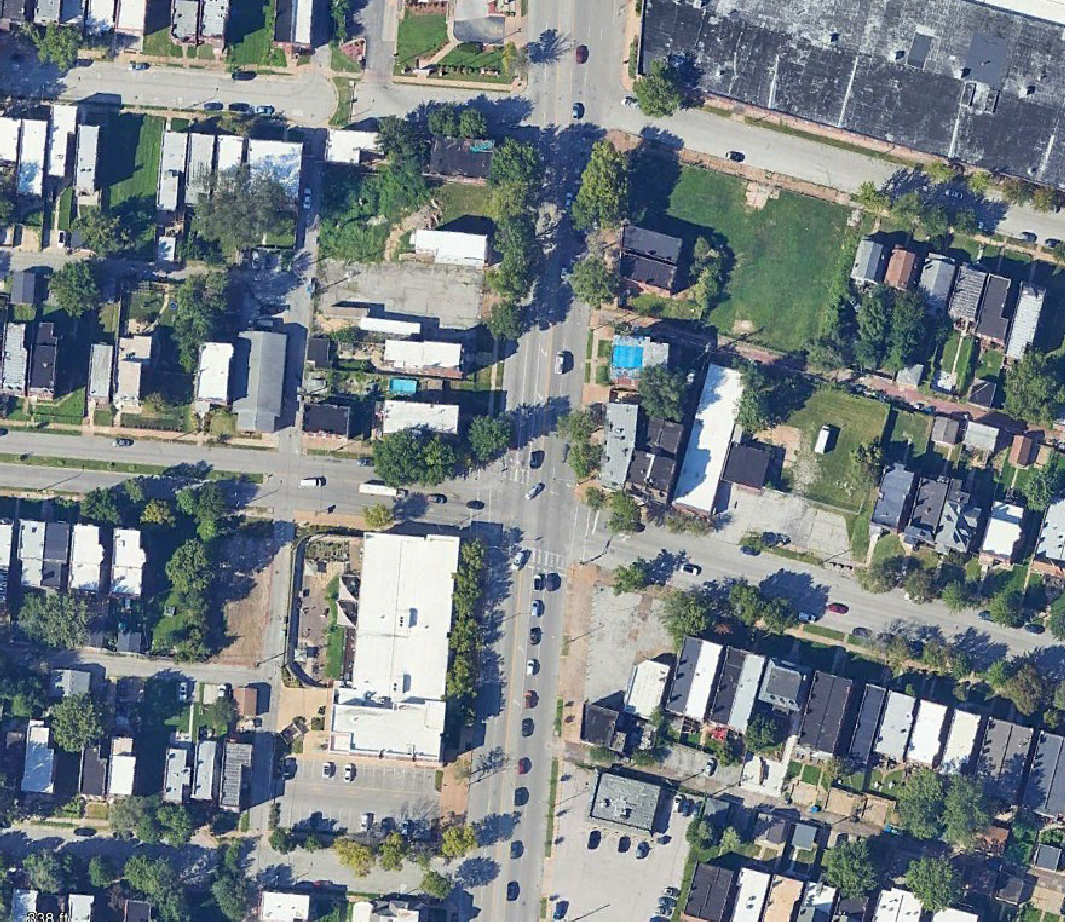 
Remaining stations provide consistent neighborhood connectivity and access to proposed investments such as the Brickline Greenway
NATURAL BRIDGE AVE
N
Not to Scale
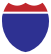 70
Grand Blvd./ Fairground Park 

St. Louis Ave.
Palm St./ 
Salisbury St.
NGA
Cass Ave.

Dr. Martin Luther King Dr.
CityPark home of
St. Louis City SC
FOREST PARK AVE
FOREST PARK
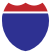 Market St.
64
MetroLink to IL
Transfer Station
Scott Ave./Ewing Yard
Scott Ave./ Ewing Yard
Park Ave.

Russell Blvd.
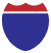 44
Gravois Ave./ Sidney St. 
Arsenal St. 

Cherokee St. 
55
KINGSHIGHWAY BLVD
Maintains station spacing to under a mile
JEFFERSON AVE
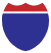 Chippewa St.
LEGEND 
MetroLink Green Line Station Future Design Options 
St. Louis MetroLink Green Line Alignment Future Extension Alternatives
Existing MetroLink
GRAVOIS AVE
Escanea el código QR
MISSOURI
ILLINOIS
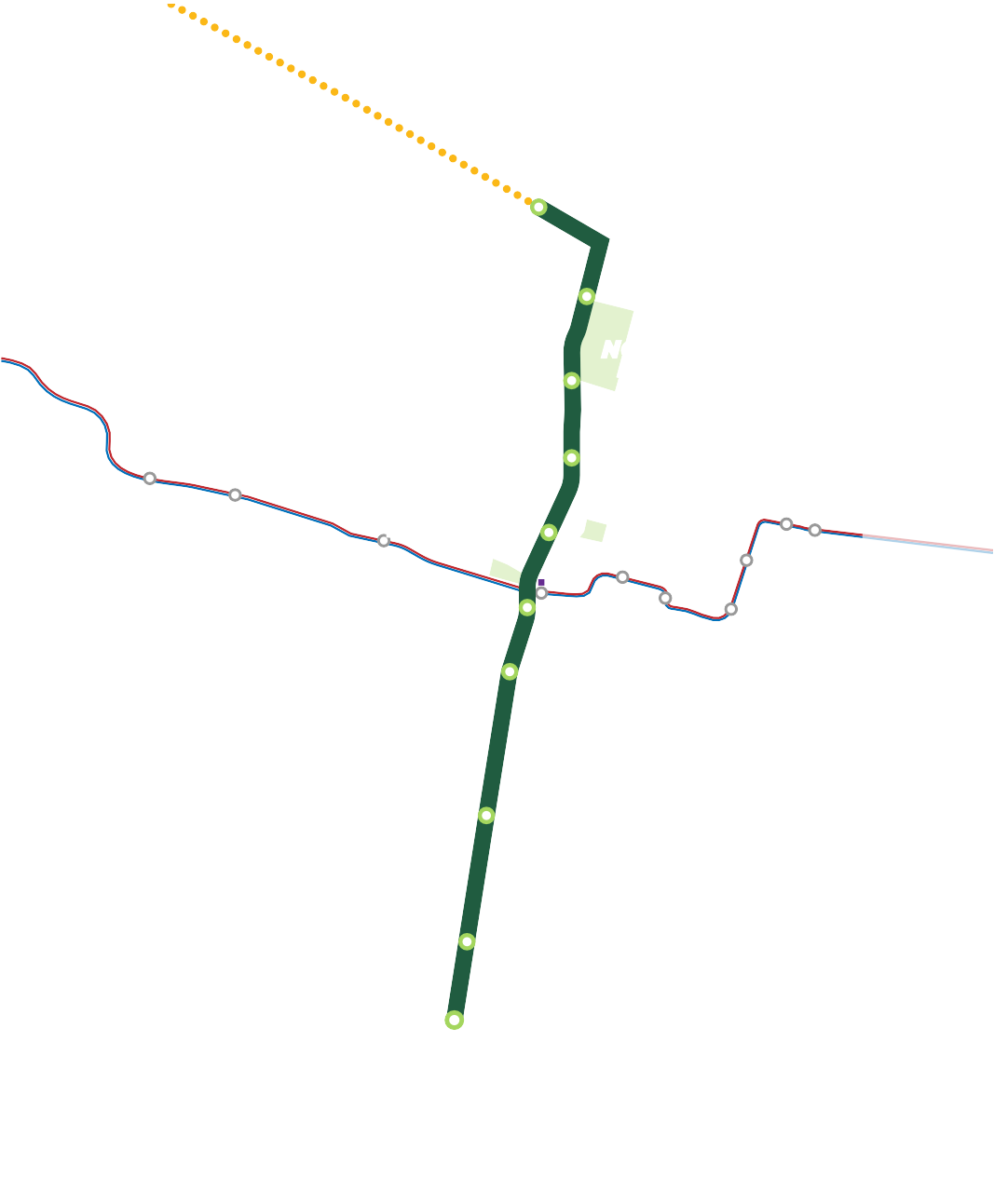 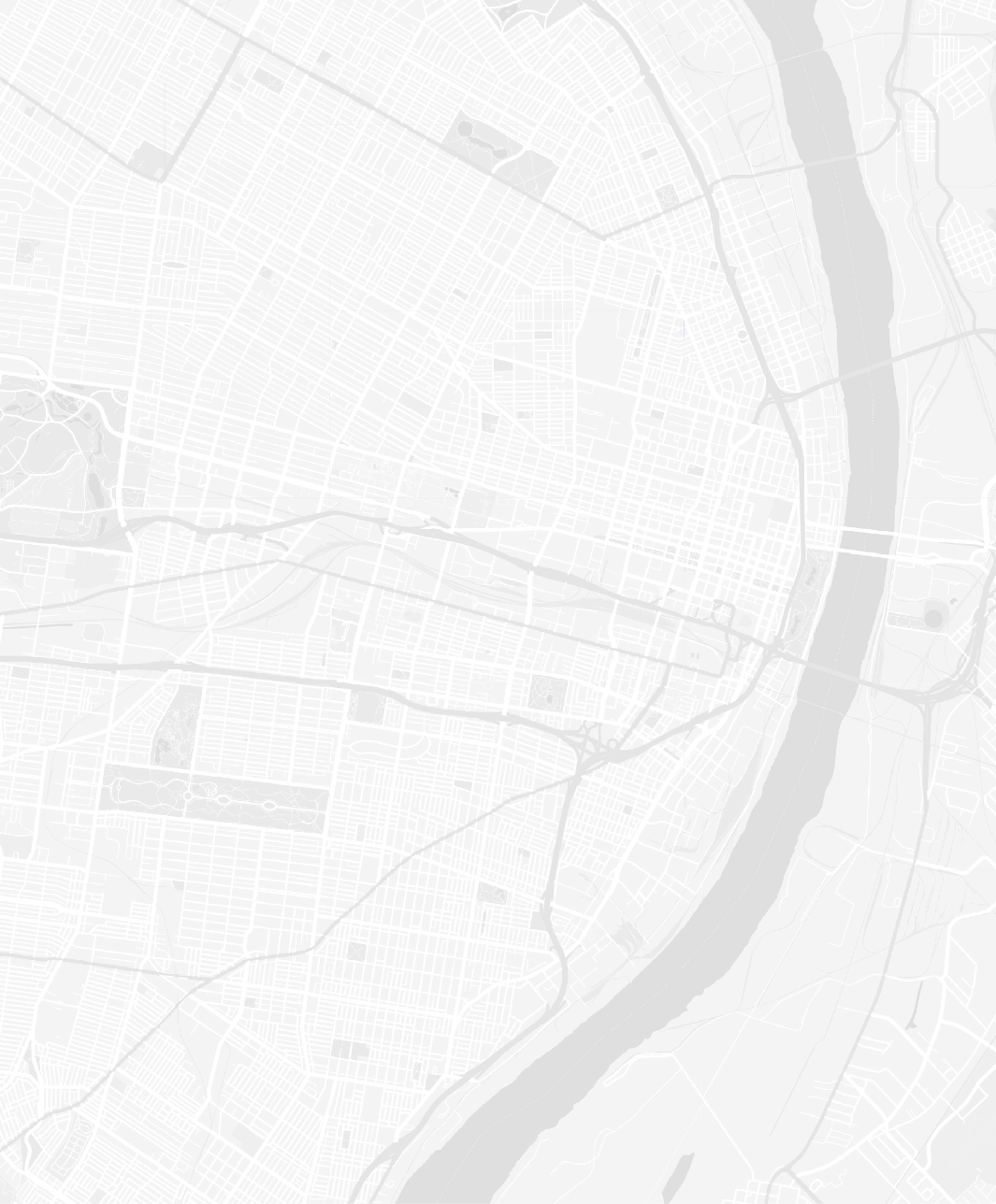 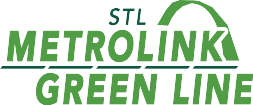 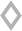 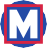 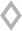 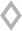 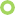 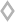 ENVIRONMENTAL REVIEW
What is NEPA?
Requirement of National Environmental Policy Act (NEPA) when seeking federal funding

Is an integrated decision-making process

Analysis of the existing No Build conditions to Build Alternative conditions and potential impacts to environment

Public input helps the project team to determine scope of environmental issues to be addressed
Environmental Resources To Be Studied
Water resources	
Safety and security	
Air quality
Wildlife and Threatened and Endangered Species
Land Use and Acquisitions 
Economic Development
Neighborhoods and Community Facilities
Parks and Recreational 
Historic and Archeological
Noise and Vibration
Visual and Aesthetics
Farmlands and Soils
Hazardous Materials
Short-Term Construction
Transit and Transportation
Environmental Justice – Analysis on impacts to minority and low-income communities. 

What other environmental issues should be considered? Tell us. Complete a comment form.
Real Time Camera Center
Timeline
Below is the timeline for the Environmental Review and 30% Design
During 30% design, project costs, timeline and major design elements, such as stations, lighting and pedestrian sidewalks, will be fine-tuned.
GET INVOLVED!
Get Involved!
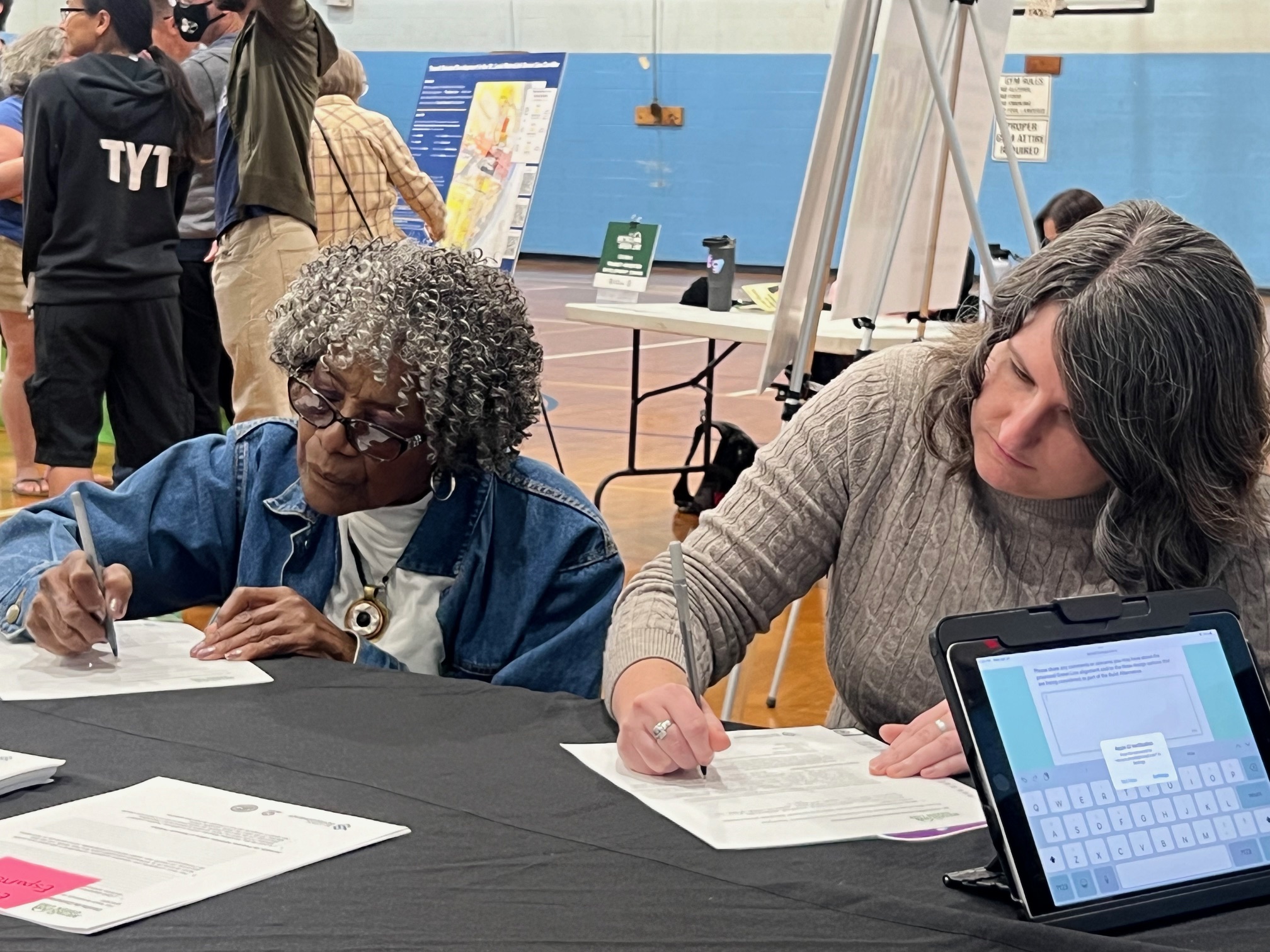 Complete a comment form

Sign up to receive project updates at MetroLinkGreenLine.com

Follow us on social media:
@stlmetrolinkgreenline	         	
@stlgreenline			
@stlmetrolinkgreenline

Email questions to: info@MetroLinkGreenLine.com
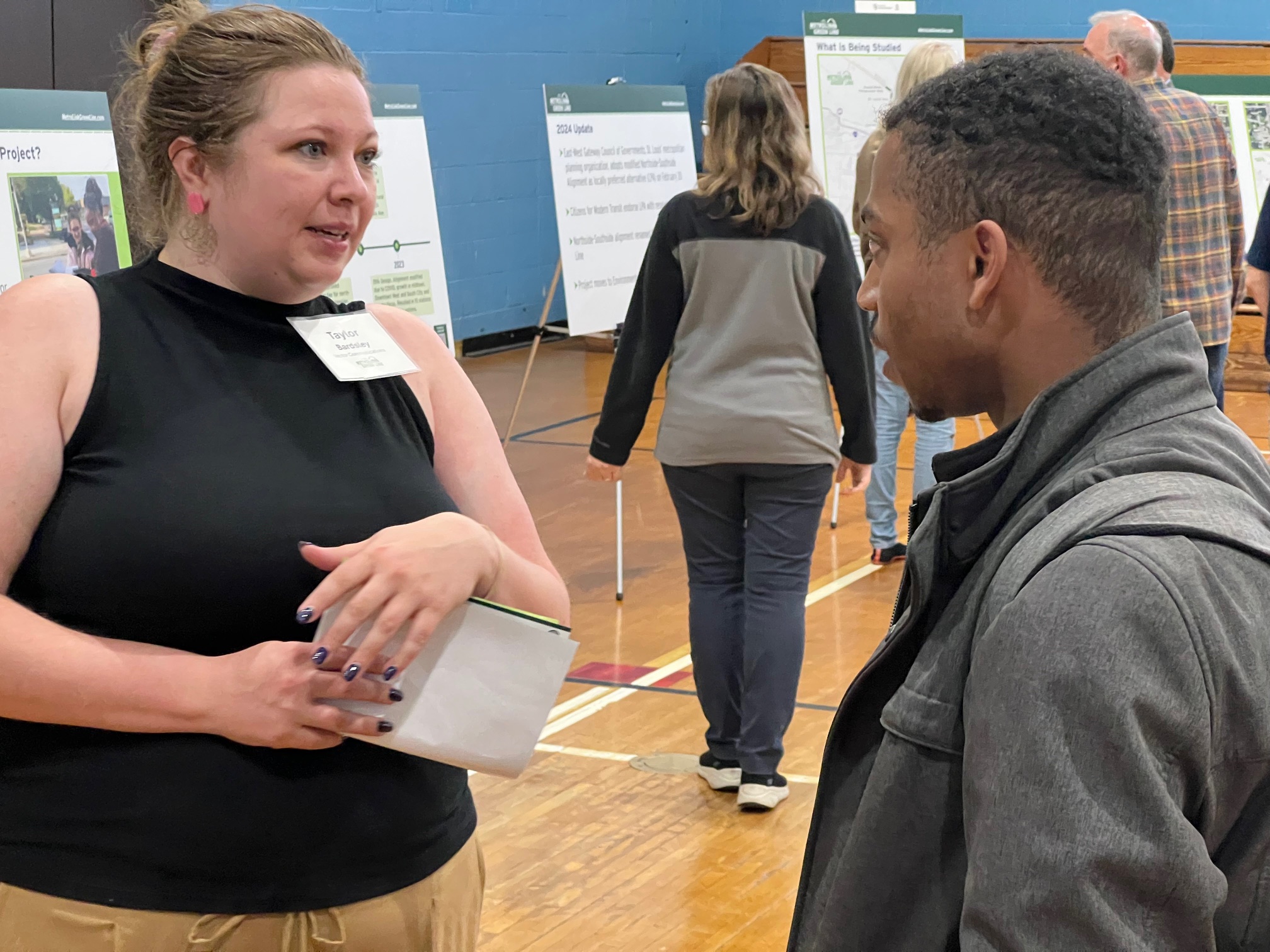 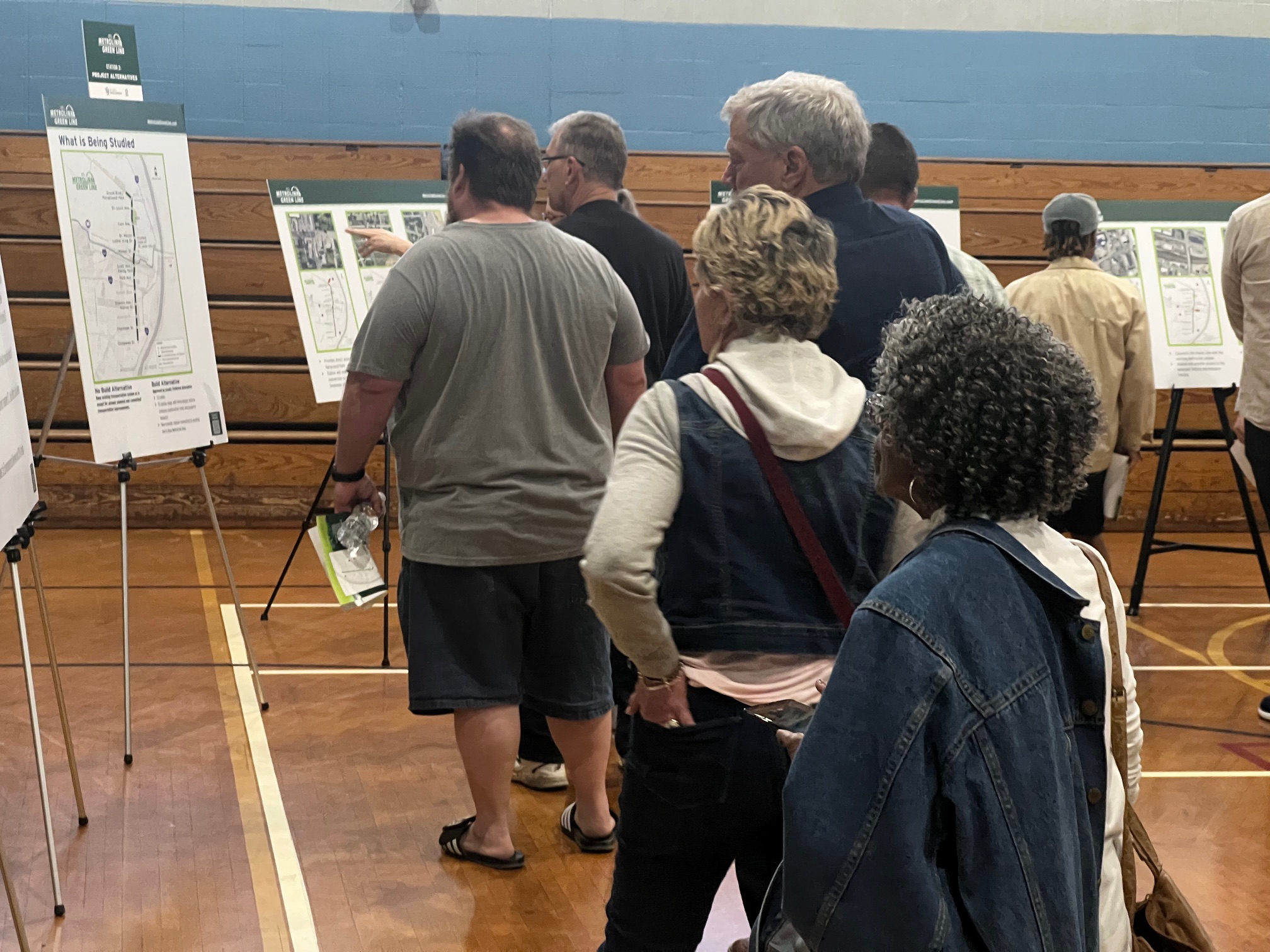 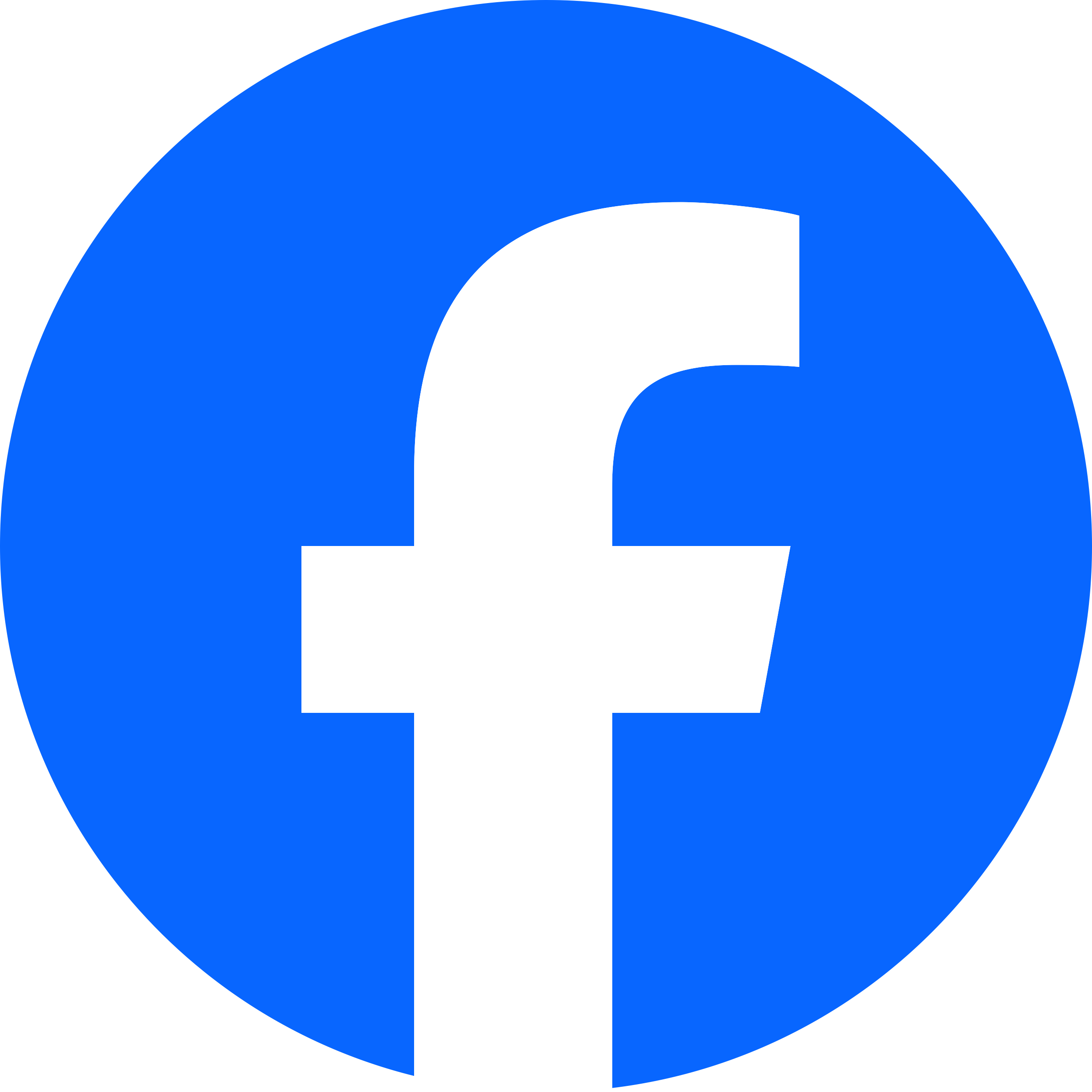 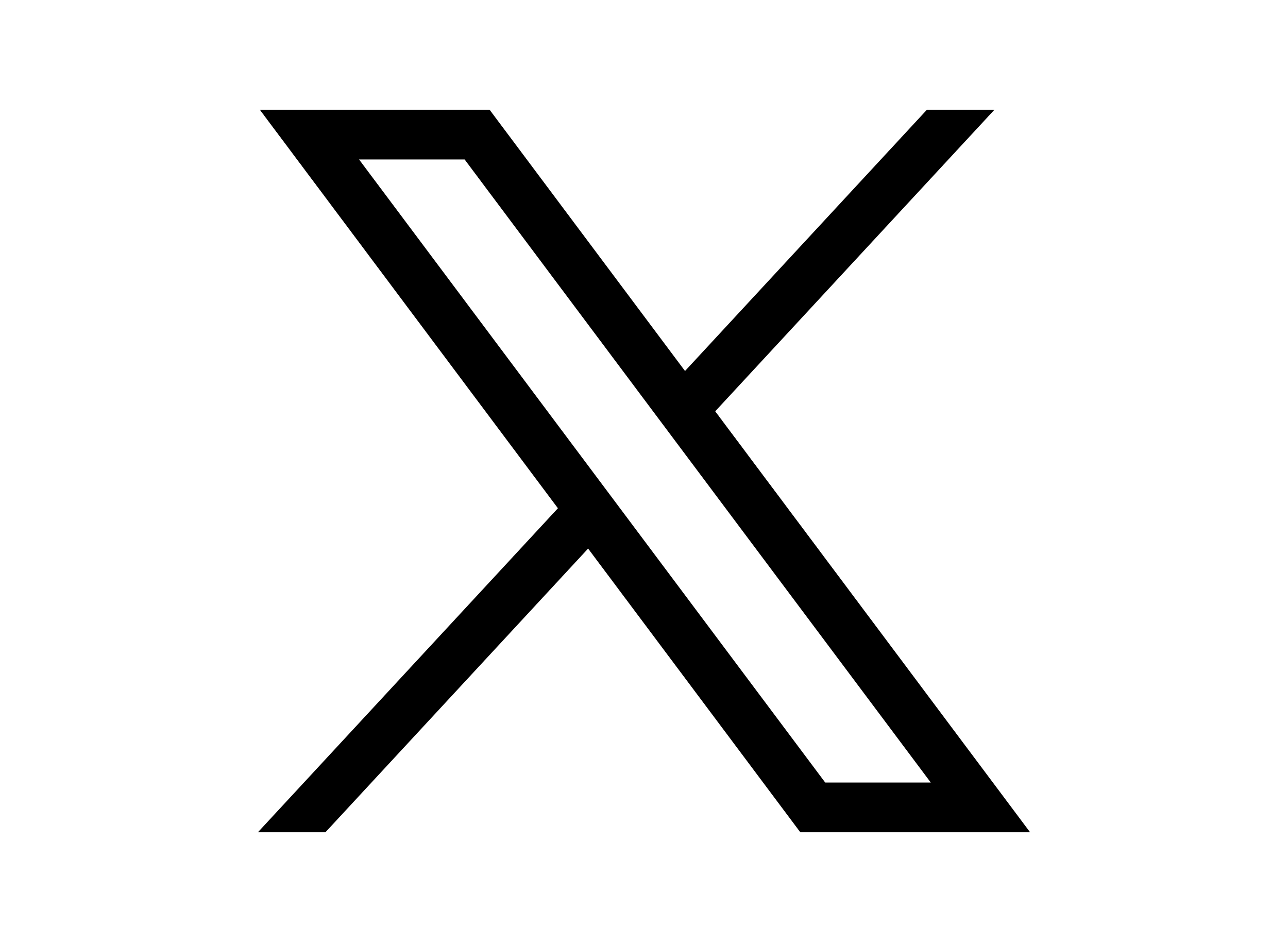 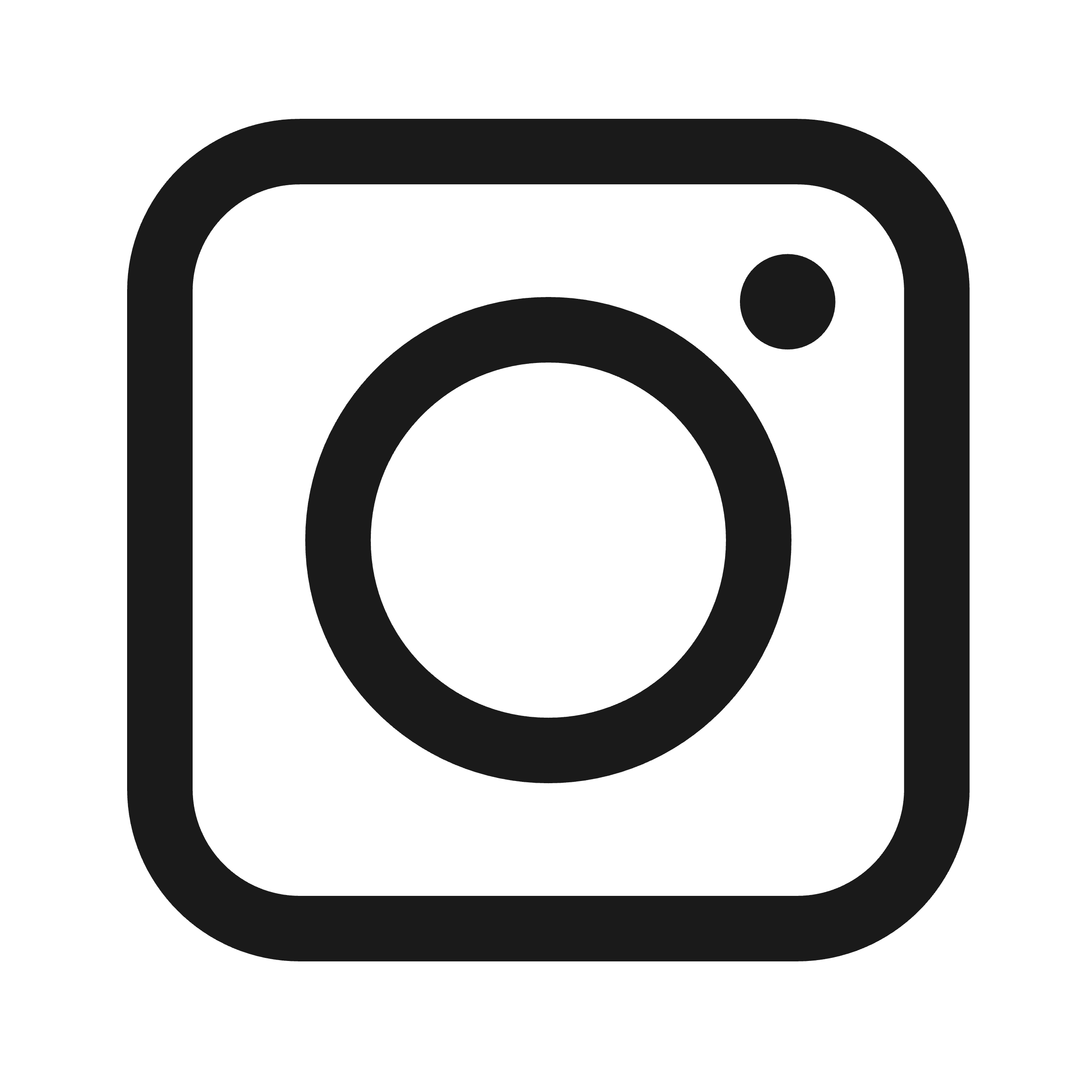 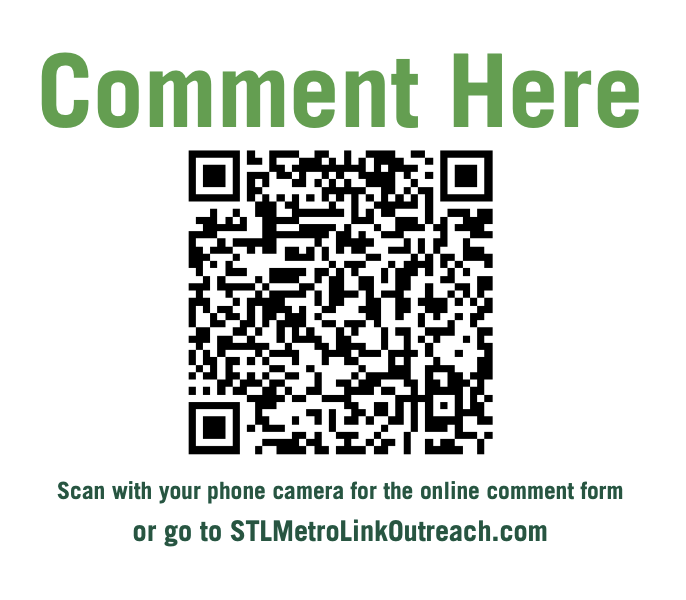 Q & A